Bioenergy Policy Update
David Ripplinger
March 5, 2014
2
Bioenergy and the farm bill
3
900+ pages
Loan Guarantees ($200 million)

Repowering Assistance (convert from fossil fuels to biomass)

Bioenergy Program for Advanced Biofuels (payment to refiners other than corn starch-ethanol)

Biomass Crop Assistance Program (matches payments to farmers for growing energy crops)

Crop Insurance (research to focus on new energy crops)
4
Industrial what?!
5
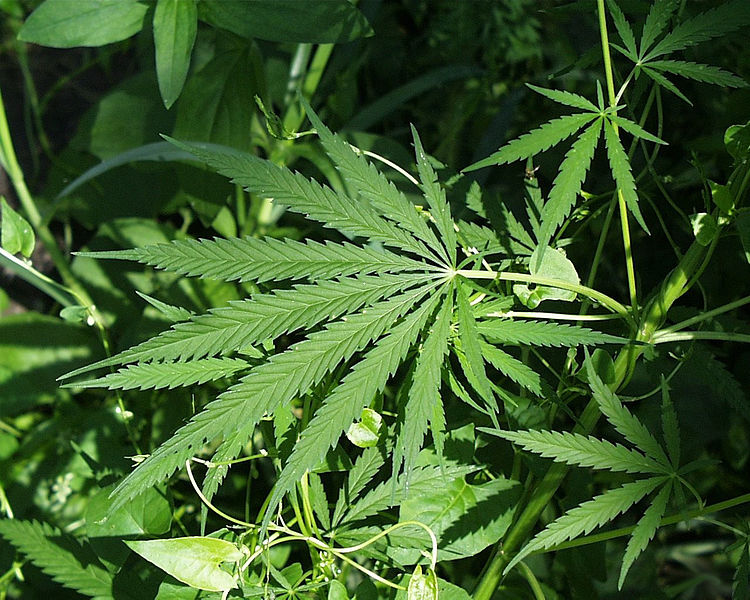 6
Industrial Hemp
What it is:
Varieties of cannabis sativa bred for industrial purposes

By definition it has low levels of THC
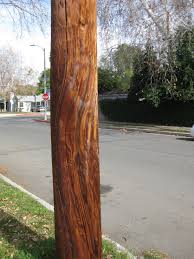 7
Uses
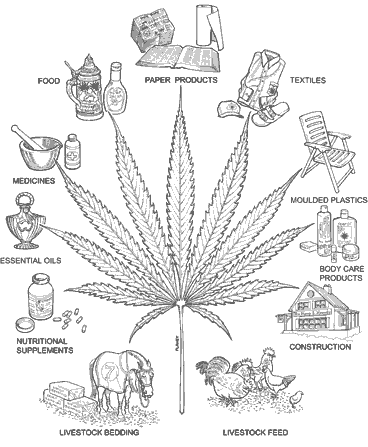 Two varieties 

Grown for fiber

Grown for seed
Small, E. and D. Marcus. 2002.
8
9
Industrial Hemp Policy History
State of North Dakota 
Federal Petition (DEA)
2014 Farm Bill
Rule Making
10
Phantom fuels
11
How would you feel if you had to pay a fine for not buying a product that doesn’t exist?
12
The Renewable Fuel Standard (RFS)
A federal law enacted in 2005 and updated in 2007 that mandates the minimum use of various biofuels by type and year.

Provides support for the development and operation of biorefineries.

THIS IS NOT PART OF THE FARM BILL.
13
How does it work?
Each year blenders are told the amount of each type of fuel they need to blend based on the amount of fuel they used the previous year
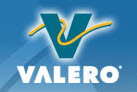 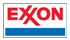 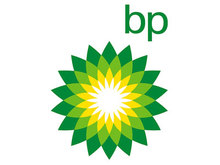 14
How much?
Changes each year

Can be modified by EPA
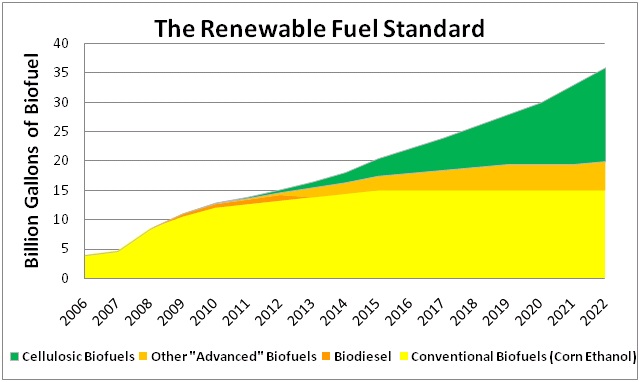 15
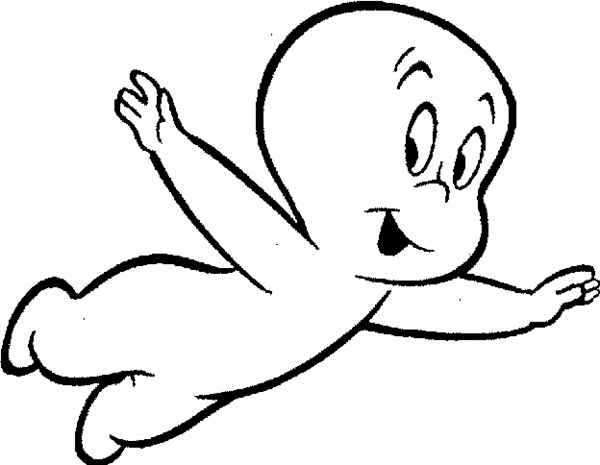 16
Cellulosic Biofuel Credit Waiver
Each year EPA sets the cellulosic biofuel standard based on 
 - statute
 - projected production

In years when project production is less than the statute, ‘obligated parties’ can buy credits
17
EPA has been way off
Relied on forward looking statements that did not accurately predict the future

Forced obligated parties to buy credits for product that didn’t exist.

Cost was about $1.50 per gallon
18
Domestic cellulosic projects
Poet-DSM in Emmitsburg, IA, 25 mmgpy 
Dupont-Danisco in Nevada, IA, 27.5 mmgpy 
Abengoa in Hugoton, KS, 25 mmgpy
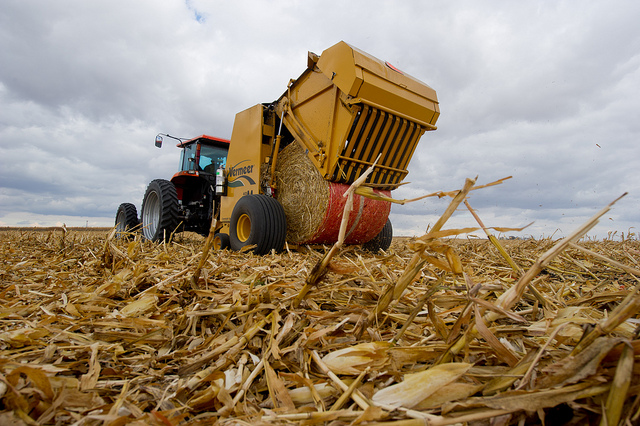 19
An old one to remember
Range Fuels of Soperton Georgia, $300 million biorefinery produced one batch of cellulosic ethanol and then was dismantled
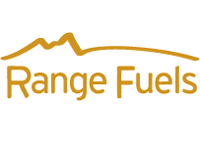 20
Better late than never
21
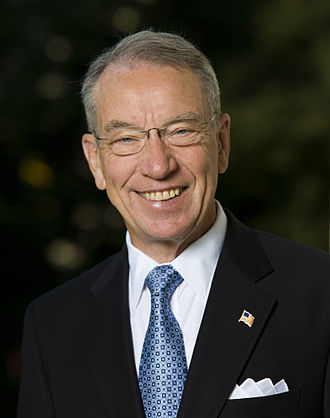 22
Biodiesel Tax Credit/Mixture Excise Tax Credit
$1 income tax credit per gallon of pure biodiesel sold

Let’s draw an economic model
23
Expired at the end of 2013.

It as expired at the end of 2011, but was reenacted in 2013 – RETROACTIVE TO January 1, 2012

Let’s go back to our model
24
RINSANITY!
25
RINS Defined
Renewable Identification Numbers (RINS) are a mechanism to track the production or import and use of biofuels.

They can be traded, banked, and eventually reported to EPA to verify compliance
26
27
Renewable Fuel RIN prices
28
The Blend wall
29
Two reasons to change mandates
- Economic harm
 - Inadequate domestic supply
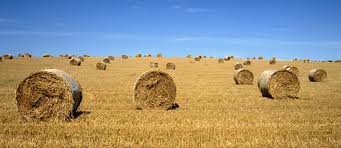 30
2012 Drought
In 2012, blenders requested a waiver.

EPA denied the request.
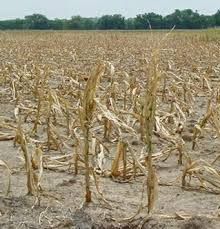 31
32
Implications
1.4 billion gallons of corn-ethanol require 500 million bushels of corn

This is roughly ND’s recent production
33
Update 1
In statements in mid-February EPA noted that their final rule make look much different than what was proposed in October.

EPA expects to have the rule out this spring, that is before midnight on June 20th.
34
Update 2
The price of RINs are up 

Is this a signal that EPA’s final rule will  be higher?
35